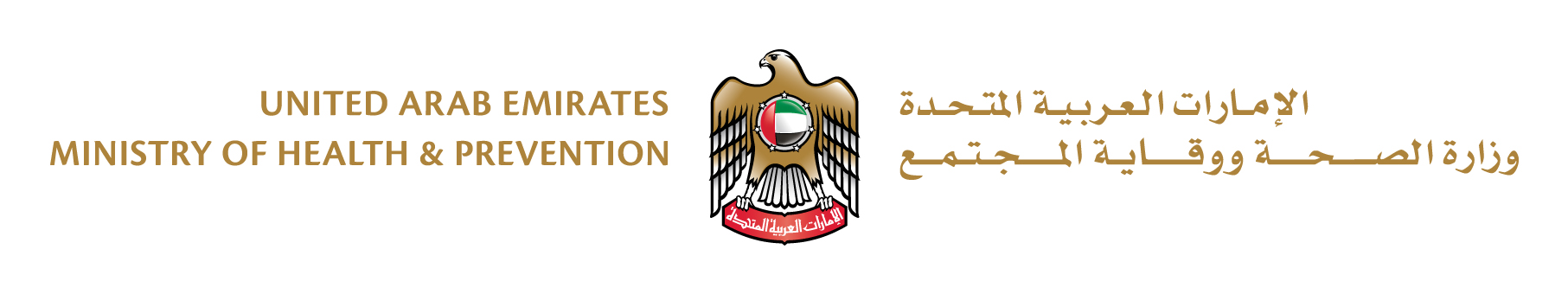 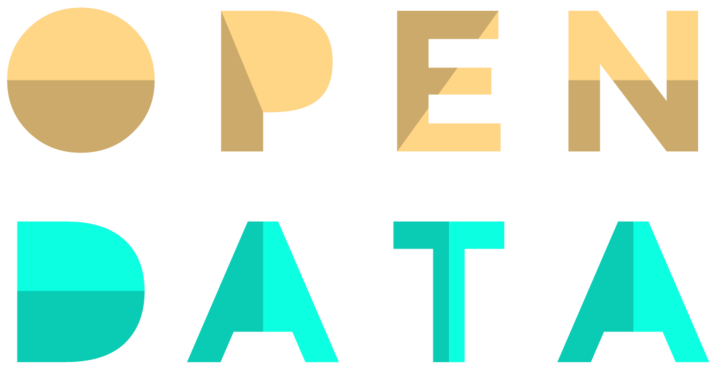 إصدار شهادة تقدير العمرIssue of Age Estimation 
Certificate
2021 ( Q1, Q2, Q3,Q4 )
V-1
[Speaker Notes: Photo by DocuSign on Unsplash]
14
0
3
إجمالي عدد المعاملات 
(حتى الربع الثالث 2021)
عدد المعاملات الذكية
عدد المعاملات الإلكترونية
عدد المعاملات اليدوية
نسب الاستخدام الالكترونية
Percentage of Online
 Usage
Total Number of
 Transactions
(2021)
Online
Transaction’s Count
Offline Transaction
 Count
Smart channels
78.6%
11